14.10.2022
Odborná praxe - Vojenské lezení
Výstupy po laně - prusíkování
1
Vojenské lezení
Cíl: 
Didakticky a metodicky vést výukovou hodinu výstupů po laně pomocí krátkých smyček

Průběh:	
příprava písemné přípravy a metodického listu
nácvik navazování samosvorných uzlů
výstupy po laně pomocí krátkých smyček
2
Odborná praxe - Vojenské lezení
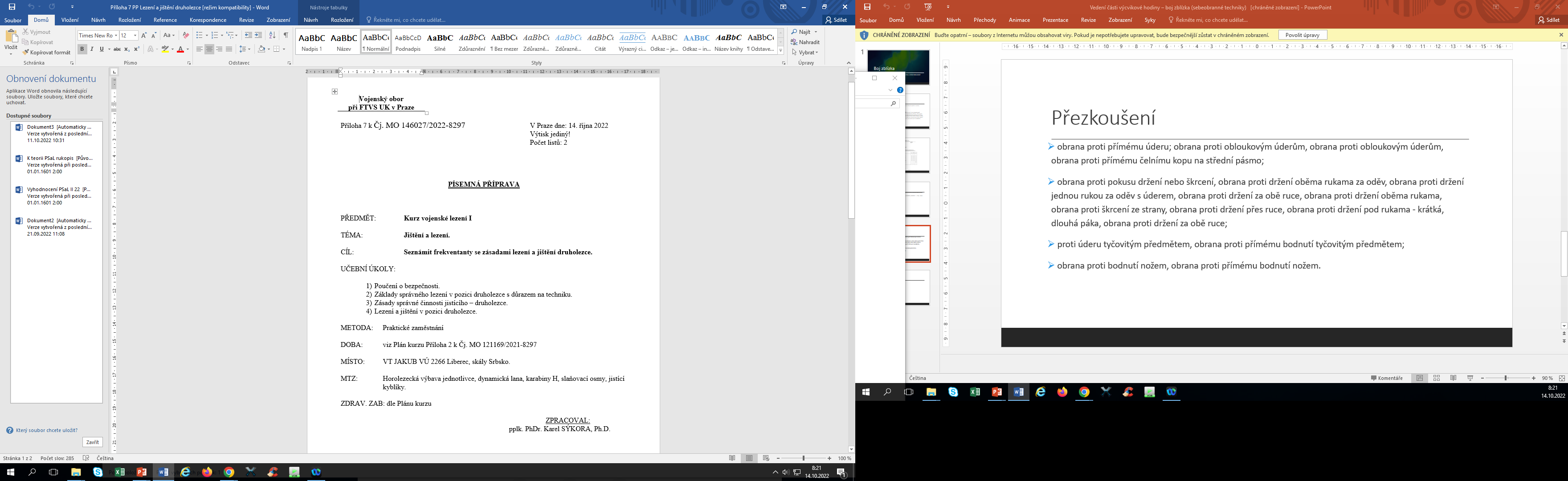 3
Vojenské lezení
Samosvorné uzly: symetrické (dvojitý a trojitý prusíkův uzel) a asymetrické (Machardův uzel)   

Výstupy po laně: nácvik výstupů po laně pomocí krátkých smyček (prusíkování). Důraz klást na neustálé jištění minimálně na dvou bodech
4
Literatura:
MICHALIČKA Vladimír a kol. Speciální tělesná příprava Vojenské lezení. Praha VO FTVS UK 2019.

FRANK Tomáš a kol. Horolezecká abeceda. Praha Epocha 2009.

Austrian armed forces field manual. Military mountain training. Vienna Federal ministry of defence and sport 2014.

MICHALIČKA Vladimír a kol.  Výukové DVD vojenské lezení. Praha: AWT s r.o./ X-treme video 2009.
5
14.10.2022
děkuji za pozornost
6